Мнемотехника как инструмент  развития связной речи детей дошкольного возраста
Подготовила: старший воспитатель
                            Махмудова Аймани Юсуповна
«Учите ребёнка каким-нибудь пятинеизвестным ему словам, и он будетдолго  и напрасно мучиться над ними,но свяжите с картинками двадцатьтаких слов – и ребёнок усвоит их на  лету…»                                                                                                                                                 К.Д.Ушинский
Мнемотехника( с греч. - искусство запоминания)
Это система методов и приёмов, обеспечивающих успешное освоение детьми знаний об особенностях объектов природы, об окружающем мире, эффективное запоминание рассказа, сохранение и воспроизведение информации, и конечно, развитие речи.
Включение наглядных моделей в процесс обучения позволяет:- целенаправленно развивать монологическую речь,  т.к. использование символов, пиктограмм, заместителей, схем облегчает запоминание и увеличивает объем памяти и в целом развивает речемыслительную деятельность детей.
Задачи технологии наглядного моделирования:
- развивать монологическую речь, обогащать  активный словарный запас, закреплять навыки словообразования, формировать и совершенствовать умения употреблять в речи разнообразные конструкции предложений, описывать  и сравнивать предметы, составлять рассказ;
– развивать мышление, внимание, воображение, речеслуховую и зрительную память;
– развивать мелкую моторику у детей.
Мнемотаблица
Это схема, в которой заложена определенная информация. Суть мнемосхемы заключается в следующем: на каждое слово или маленькое словосочетание придумывается картинка (изображение); таким образом весь текст зарисовывается схематично, глядя на эти схемы – рисунки,  ребенок легко запоминает информацию.
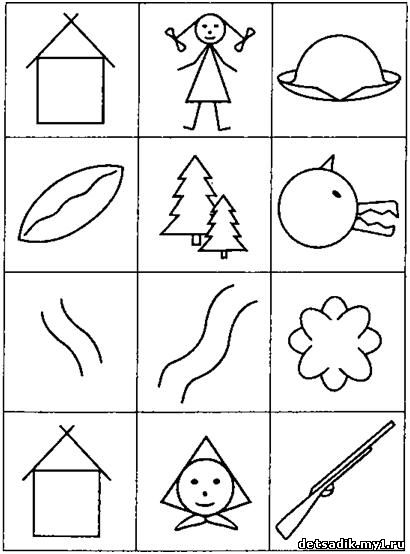 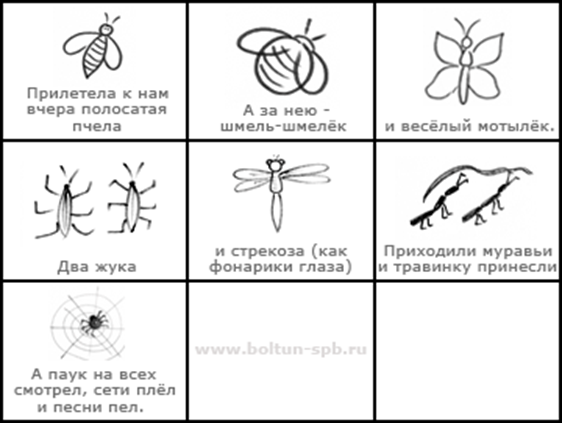 Структура мнемотехники
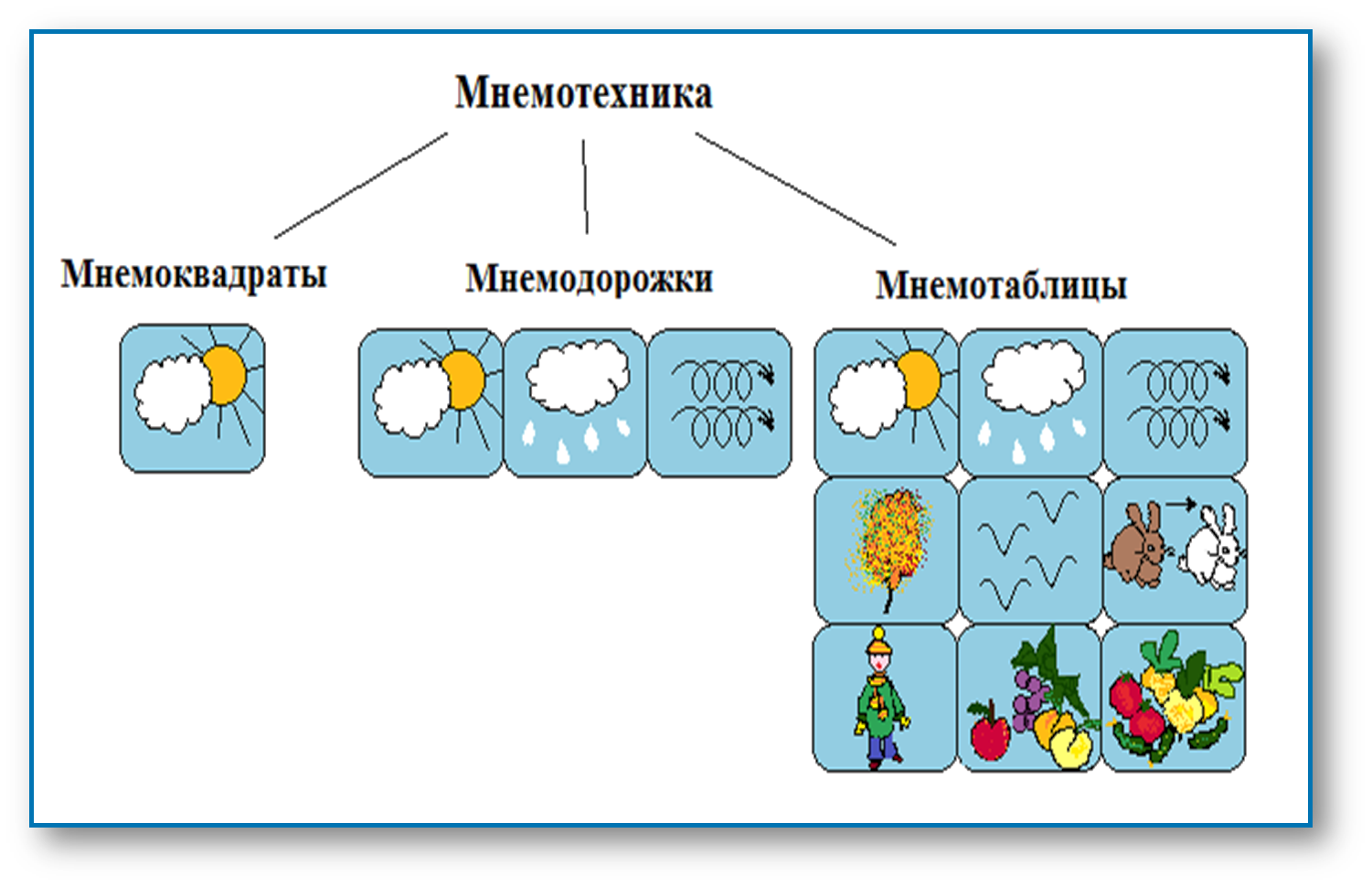 Принцип работы с мнемотаблицей
1.Рассматривание таблиц и разбор, изображённых на ней символов.
2.Преобразование символов в образы.
3.Пересказ при помощи символов.

     Но самое главное в обучении рассказыванию, при помощи мнемотаблиц – это вовремя отойти от закодированных слов, предложений. Дать ребёнку возможность самому, без подсказок  составить рассказ, т.е.  мы постепенно подходим к обучению монологической речи.
Работать с мнемотаблицами лучше начинать со средней группы. Хотя уже в младшем возрасте можно использовать простейшие схемы одевания, умывания, построения пирамидки и т. д.
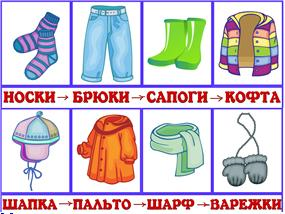 Мнемотаблицы:

являются дидактическим материалом по развитию речи;
их можно использовать для пополнения словарного запаса и развития речи;
использовать при обучении пересказу и составлению рассказов, заучивании наизусть и отгадыванию загадок.
Составление описательного рассказа
Это наиболее трудный вид в монологической речи. 
 Дети не располагают теми знаниями, которые приобретают в течение жизни. Чтобы описать предмет, его надо осознать, а осознание - это анализ. Что ребенку очень трудно. Здесь важно научить ребенка сначала выделять признаки предмета.
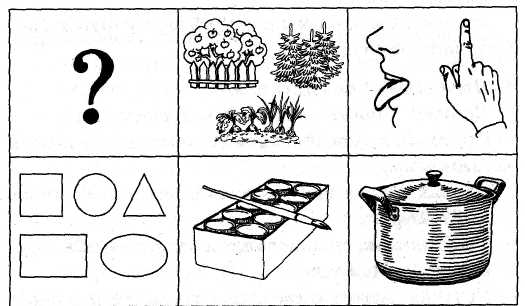 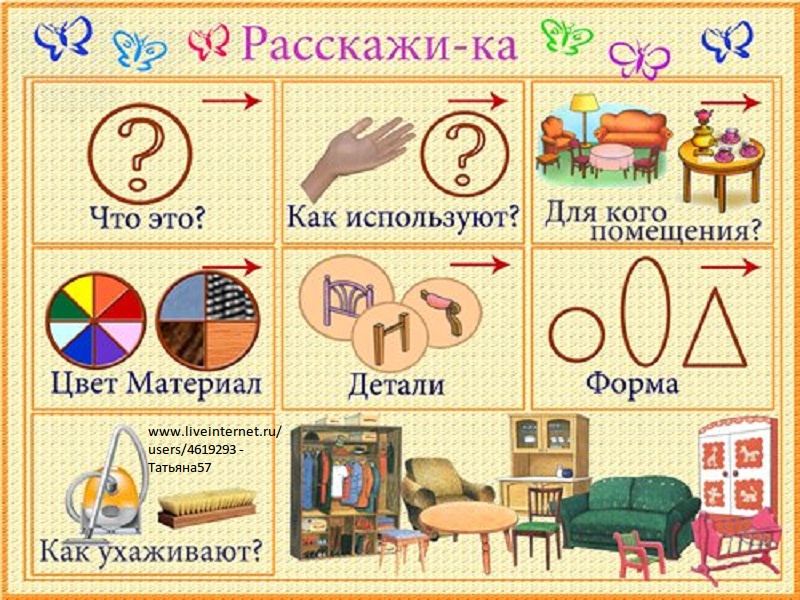 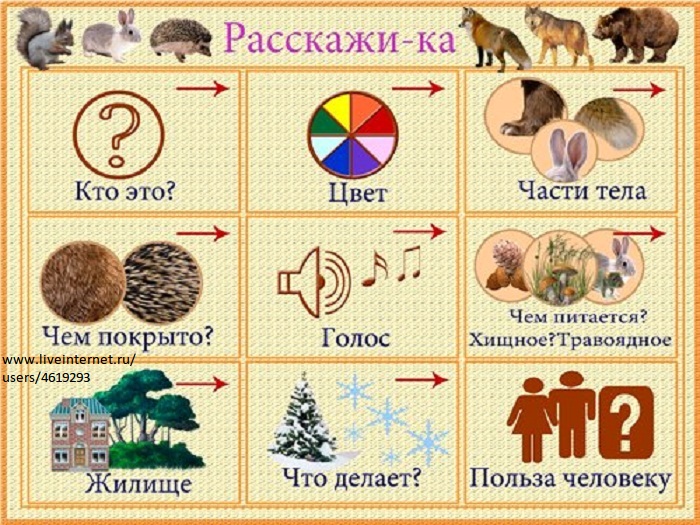 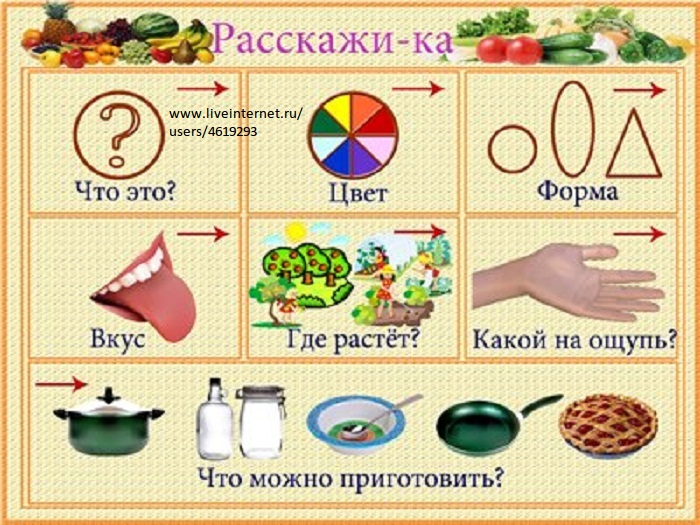 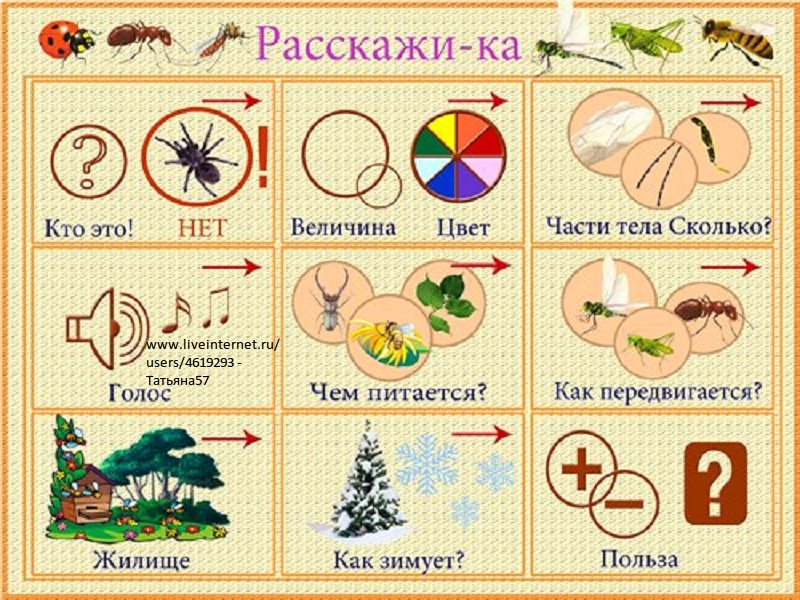 Стихотворения
Этапы работы над стихотворением:
1.    Взрослый выразительно читает стихотворение.
2.    Взрослый сообщает, что это стихотворение ребенок будет учить наизусть. Затем еще раз читает стихотворение с опорой на мнемотаблицу.
3.    Взрослый задает вопросы по содержанию стихотворения, помогая ребенку уяснить основную мысль.
4.    Взрослый выясняет, какие слова непонятны ребенку, объясняет их значение в доступной для ребенка форме.
5.    Взрослый читает отдельно каждую строчку стихотворения. Ребенок повторяет ее с опорой на мнемотаблицу.
6.    Ребенок рассказывает стихотворение с опорой на мнемотаблицу.
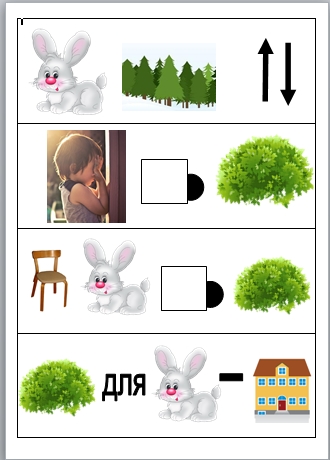 Зайчик по лесу прыг-скок,
Спрятался он за кусток.
Сидит зайка под кустом,
Куст для зайца — это дом.
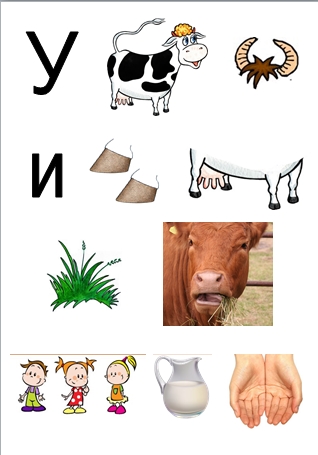 У коровы есть рога
И копыта на ногах.
Травушку она жует,
Деткам молочко дает.
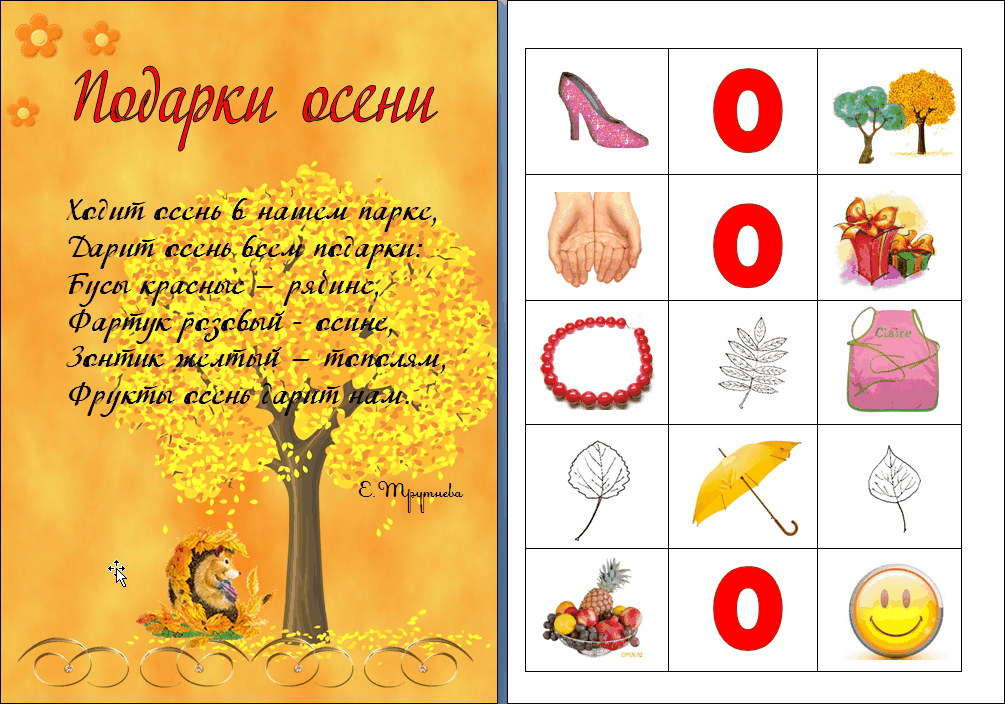 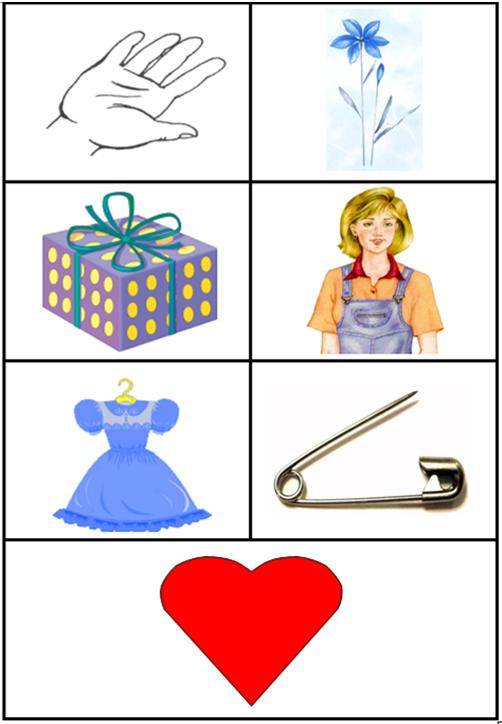 Подарок маме
Сорвала я в поле
Цветик голубой,
Принесу в подарок
Маме дорогой.
Я его на платье
Маме приколю.
Больше всех на свете
Маму я люблю.
Т. Волгина
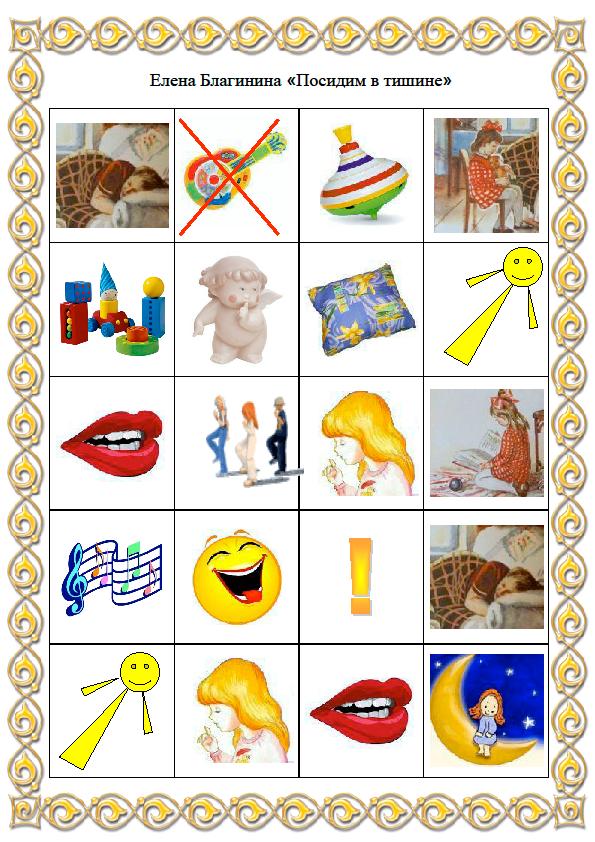 Пересказ
При пересказе с помощью мнемотаблиц,  дети видят всех действующих лиц, и свое внимание  концентрируют на правильном построении предложений, на воспроизведении в своей речи необходимых выражений.
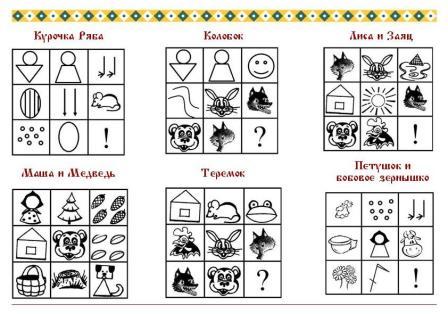 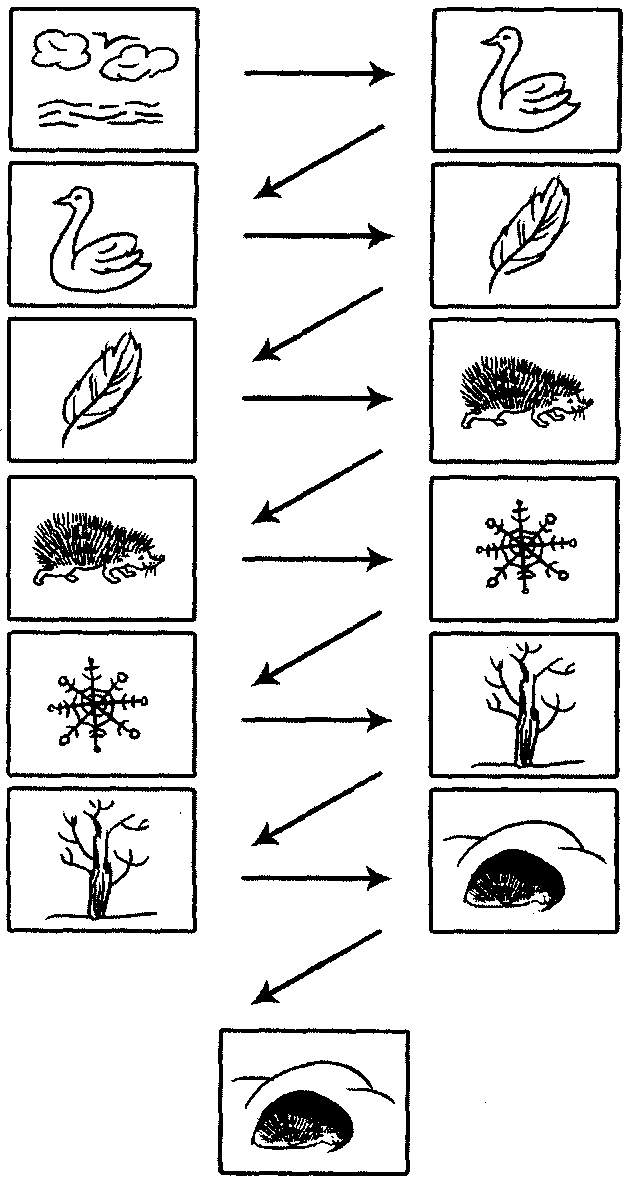 По небу летел лебедь. Лебедь уронил белое перышко. Белое перышко увидел еж. Еж подумал, что это снежинка. Если это снежинка, то, зна­чит, скоро придет зима. А если скоро придет зима, то надо искать норку. Нашел еж норку и уснул в ней до весны.
Пересказ сказок
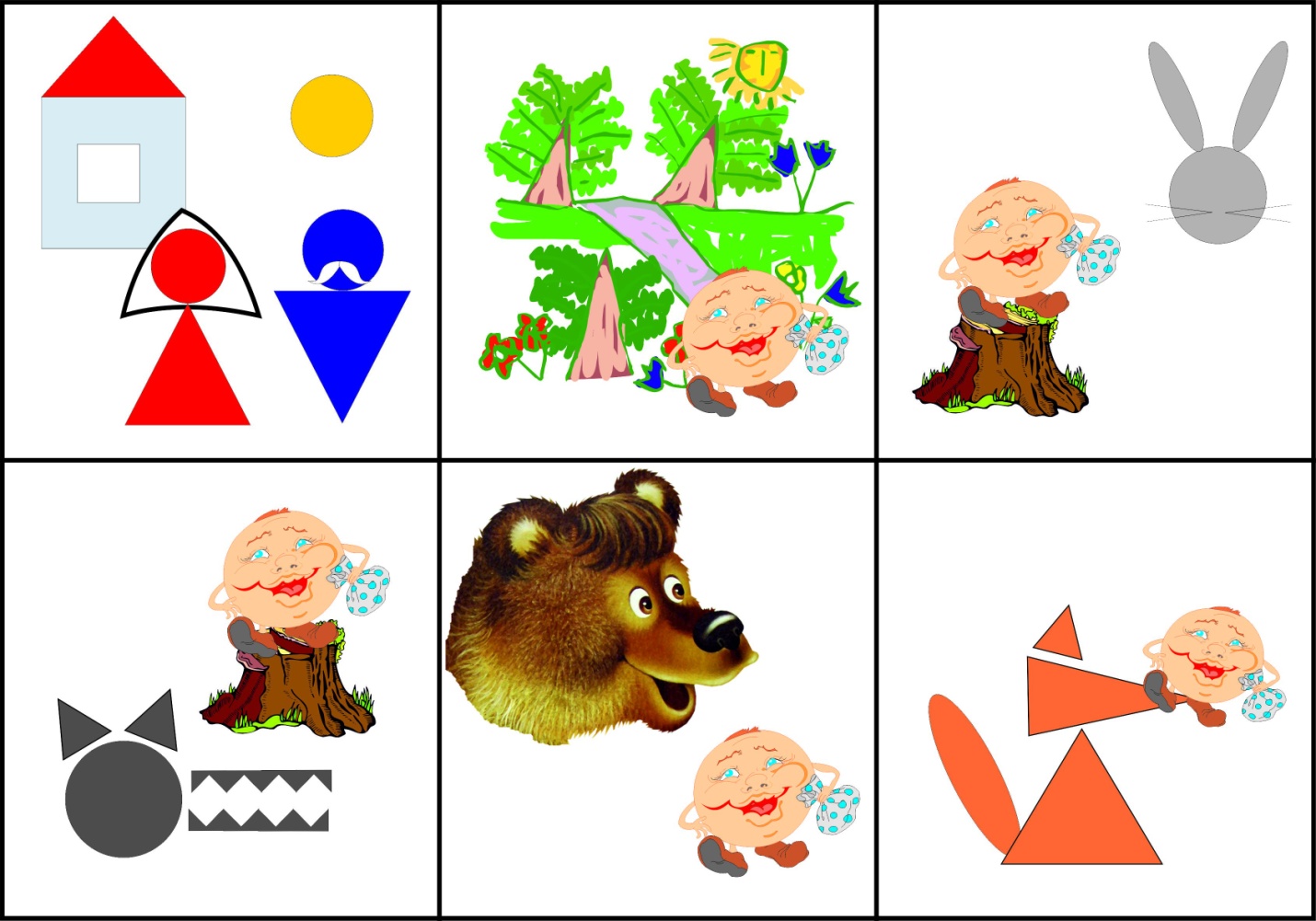 Отгадывание загадок
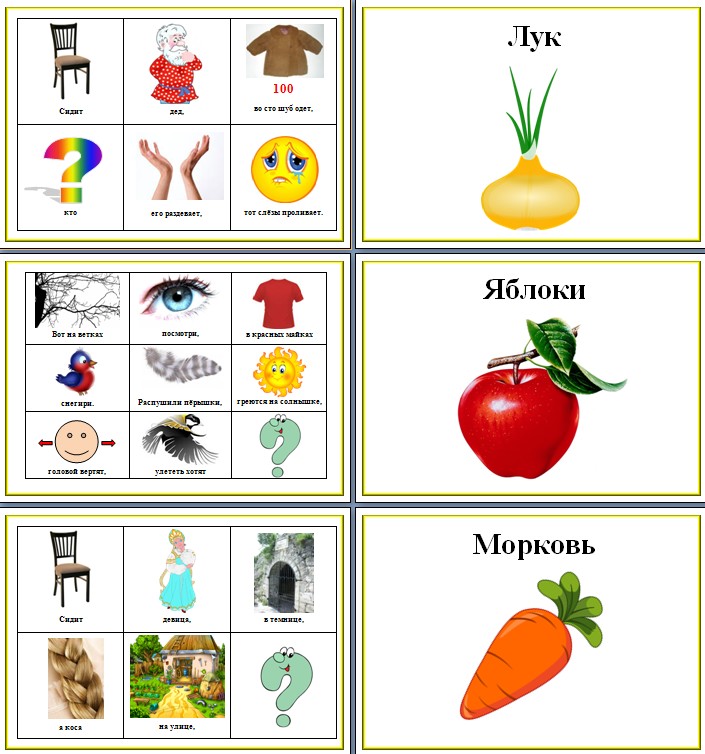 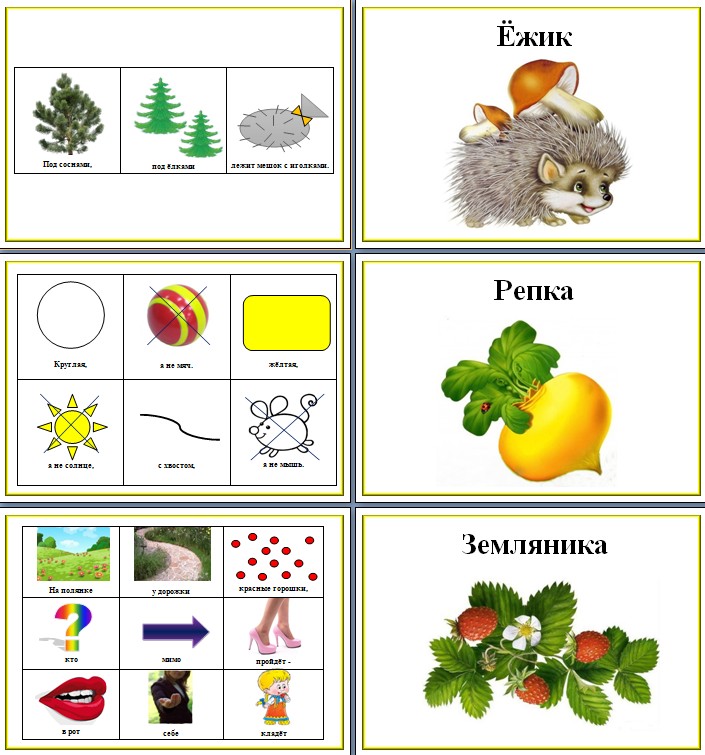 Вывод
В результате использования таблиц-схем и мнемотаблиц:
Расширяется не только словарный запас, но и знания об окружающем мире.
Появляется желание пересказывать — ребенок понимает, что это совсем не трудно.
Заучивание стихов превращается в игру, которая очень нравится детям.
Это является одним из эффективных способов развития речи дошкольников.
Необходимо помнить, что уровень речевого развития определяется словарным запасом ребёнка. И всего несколько шагов, сделанных в этом направлении, помогут вам в развитии речи дошкольника.
Спасибо за внимание